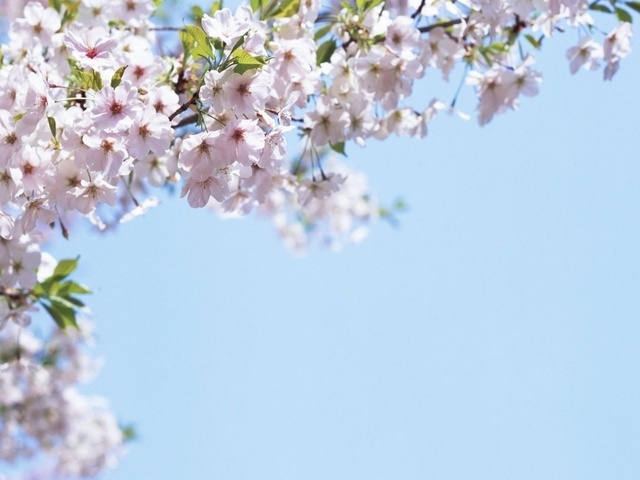 Доброе утро!
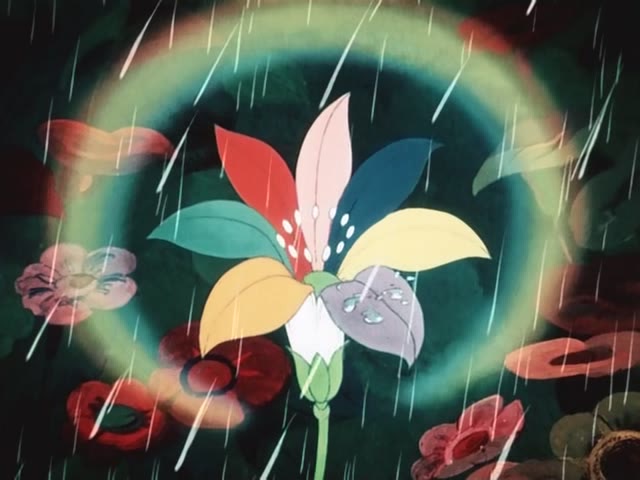 Тема урока
Цветик-семицветик 
в технике оригами.
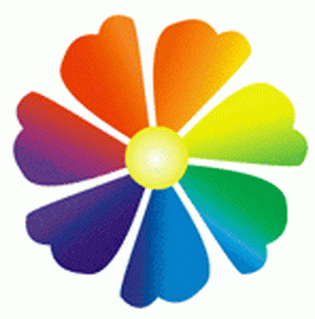 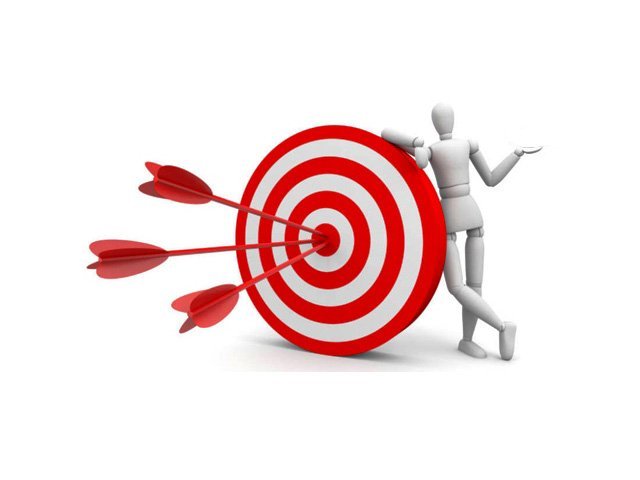 Цели?
Материалы
бумага
клей
ножницы
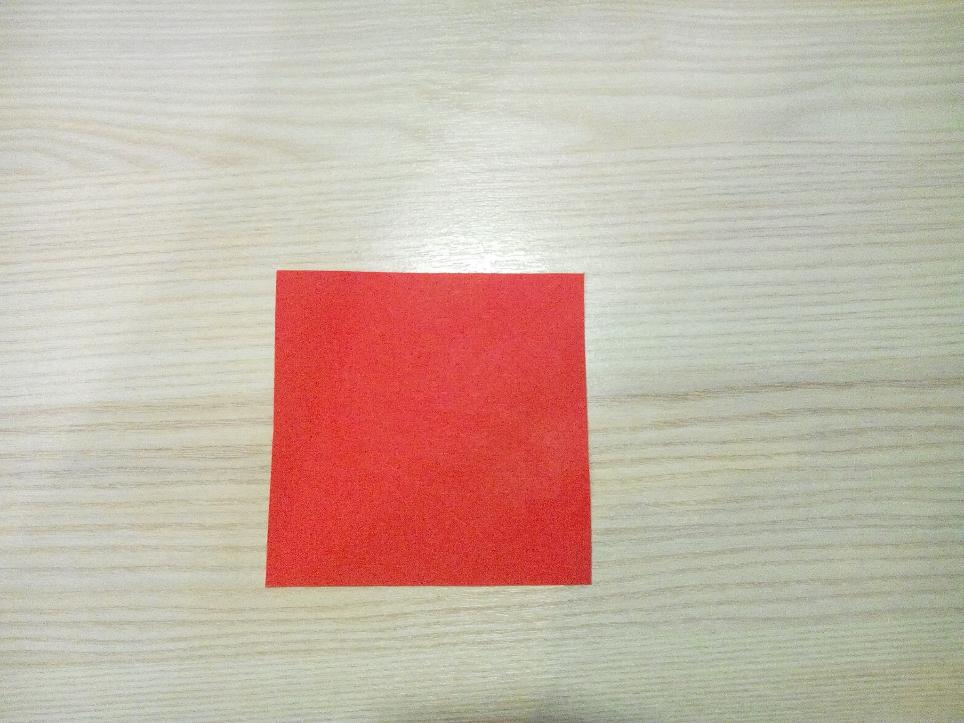 Разметка
10 см
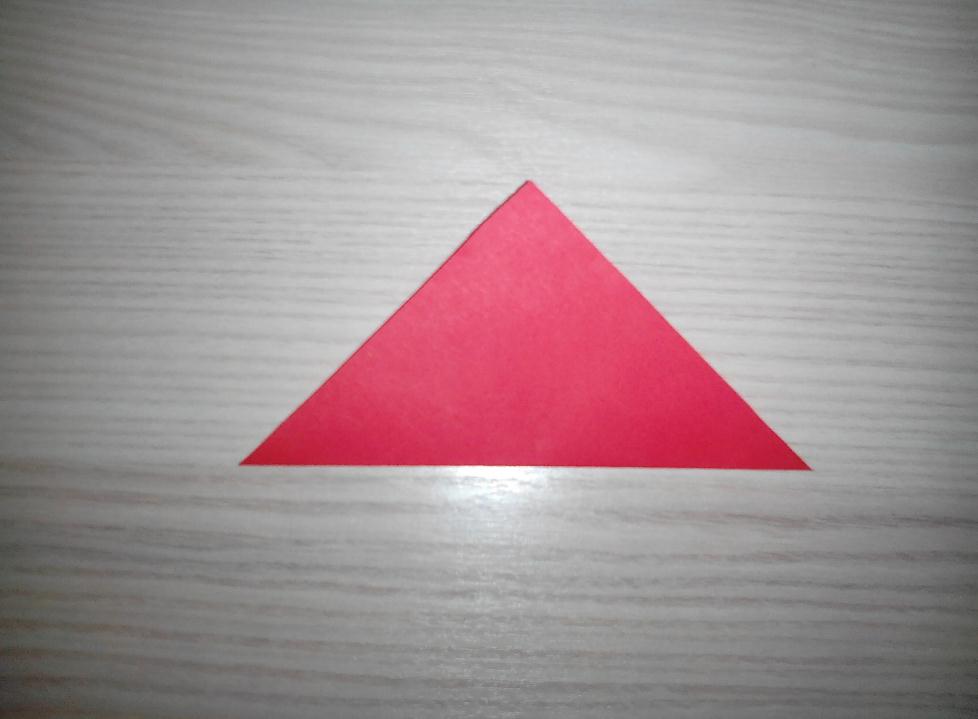 Заготовка
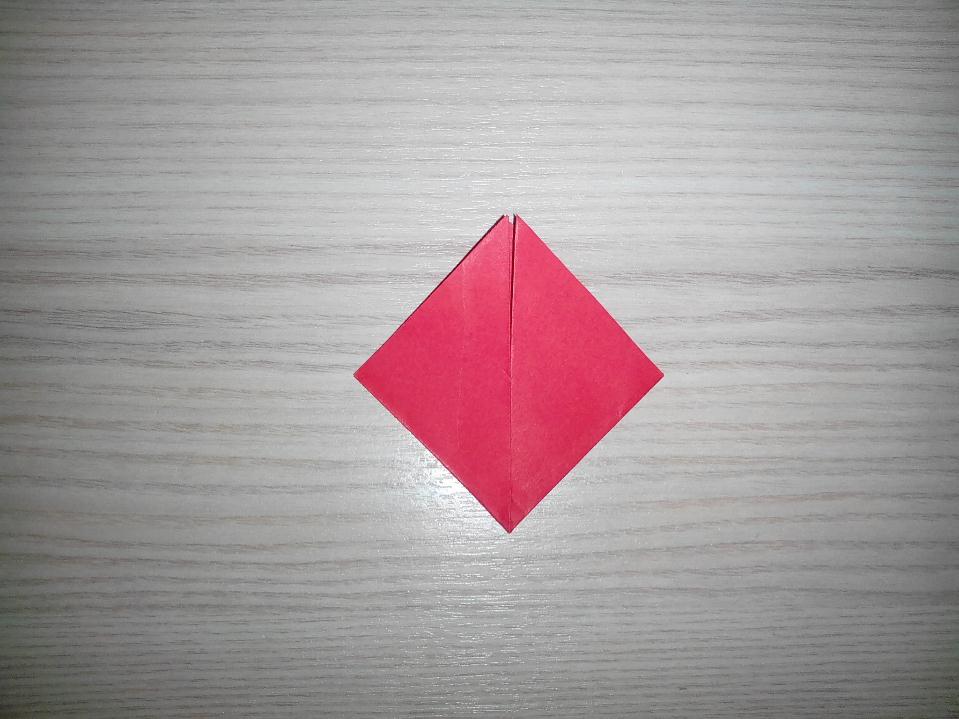 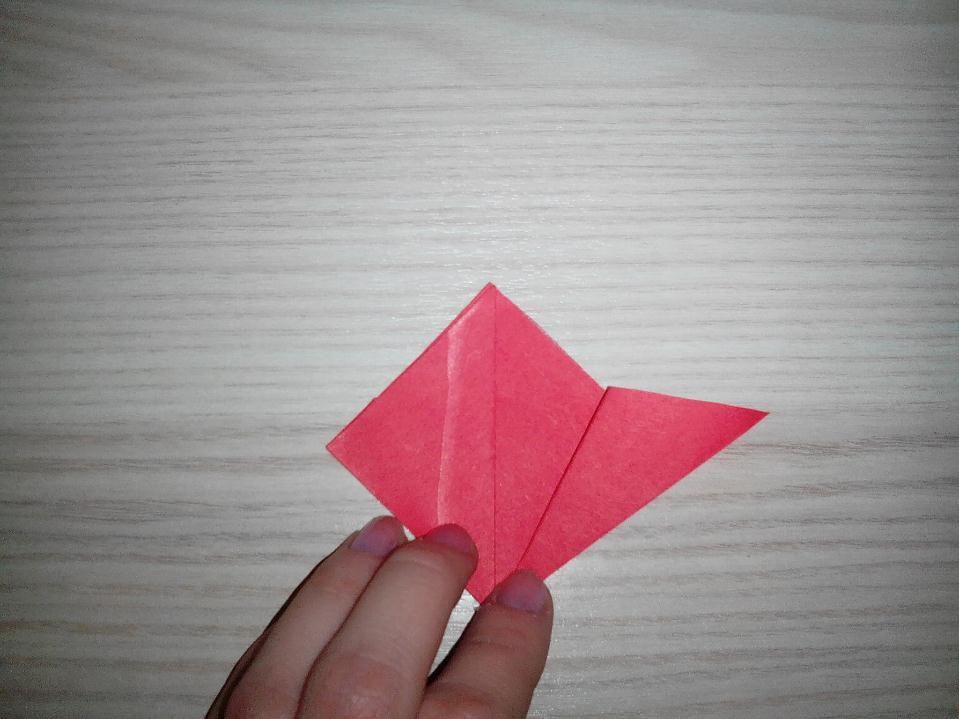 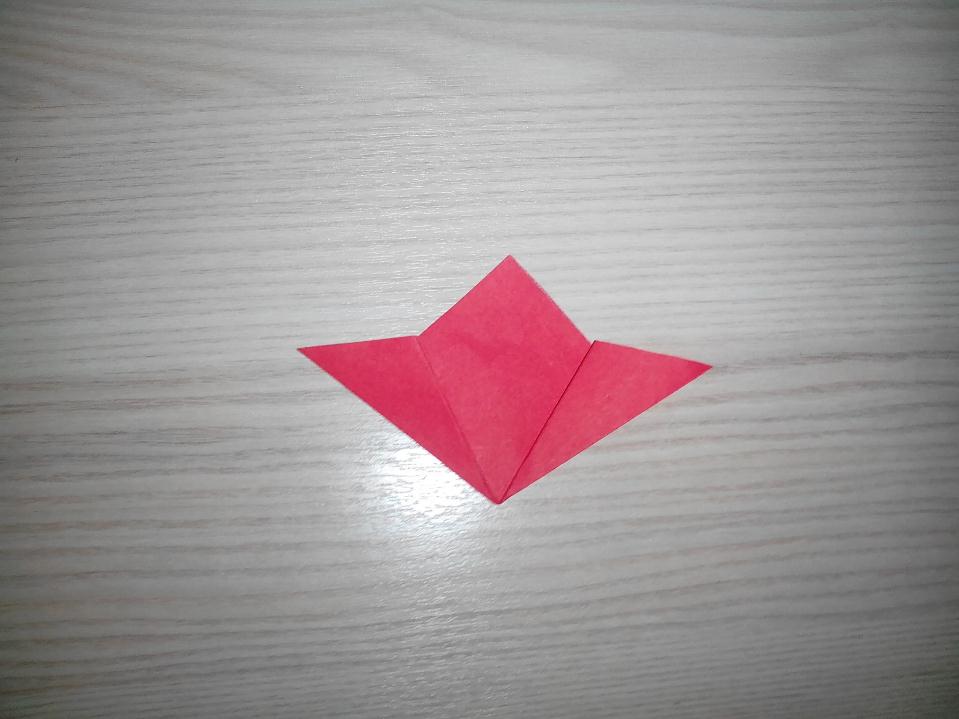 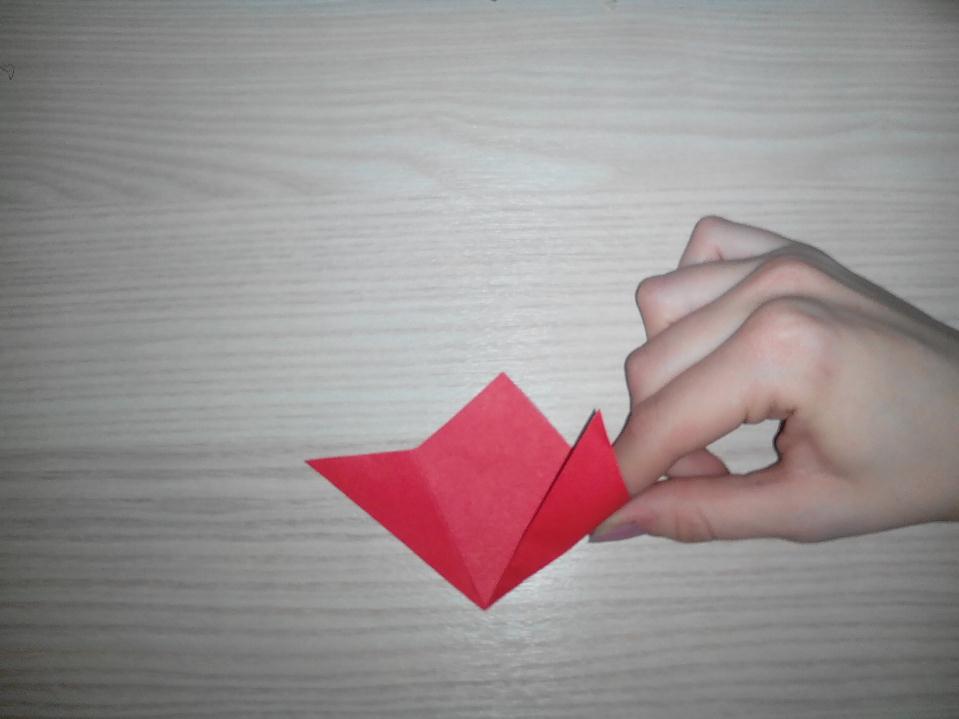 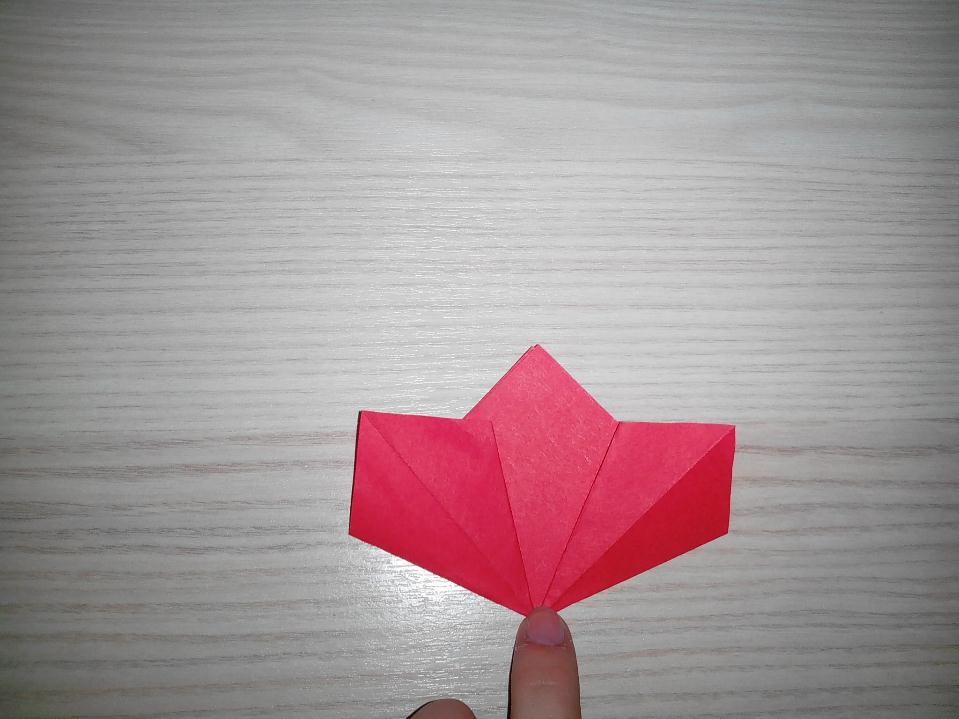 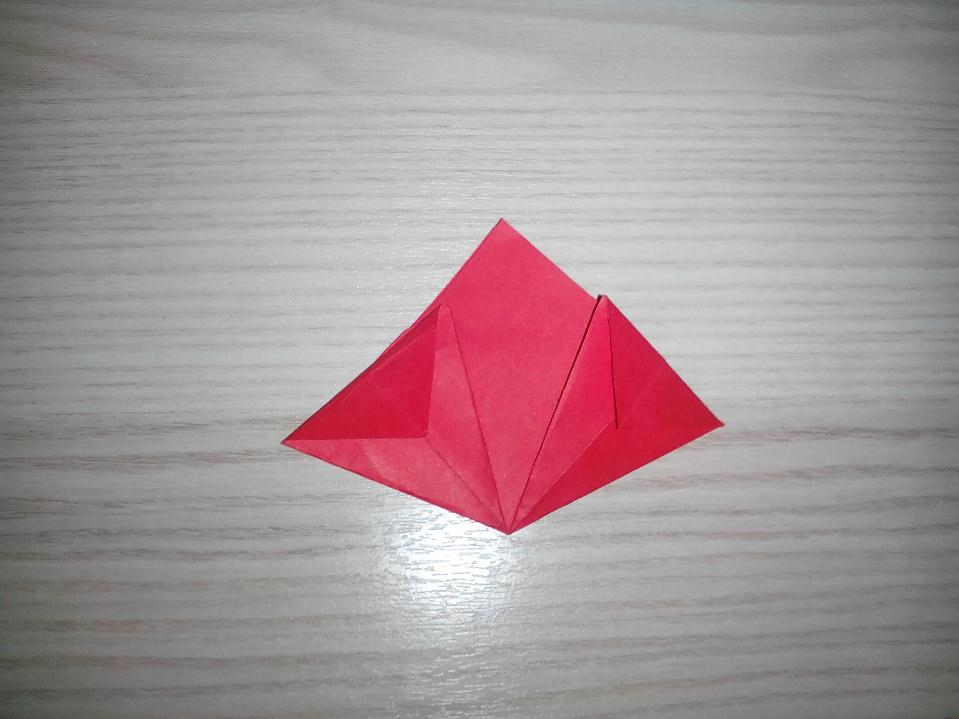 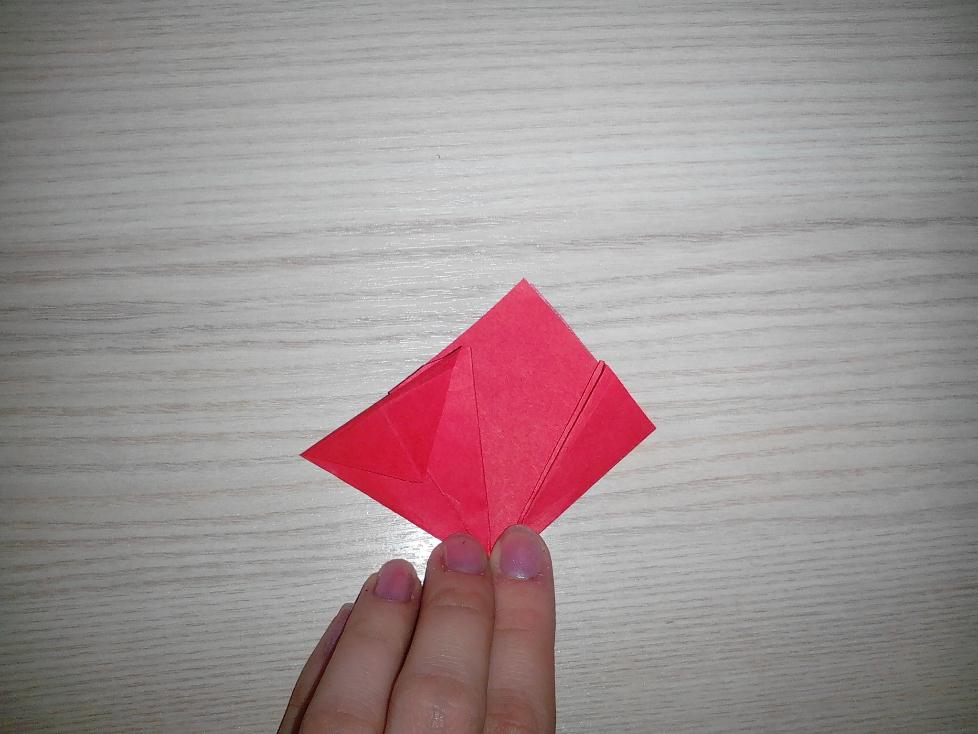 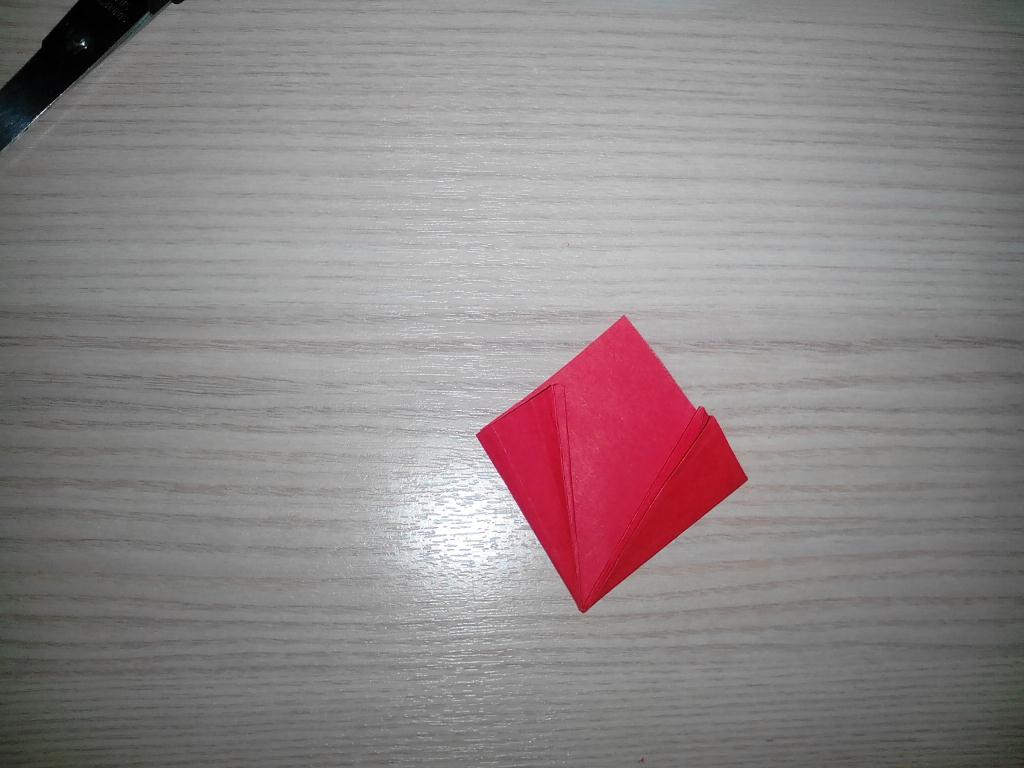 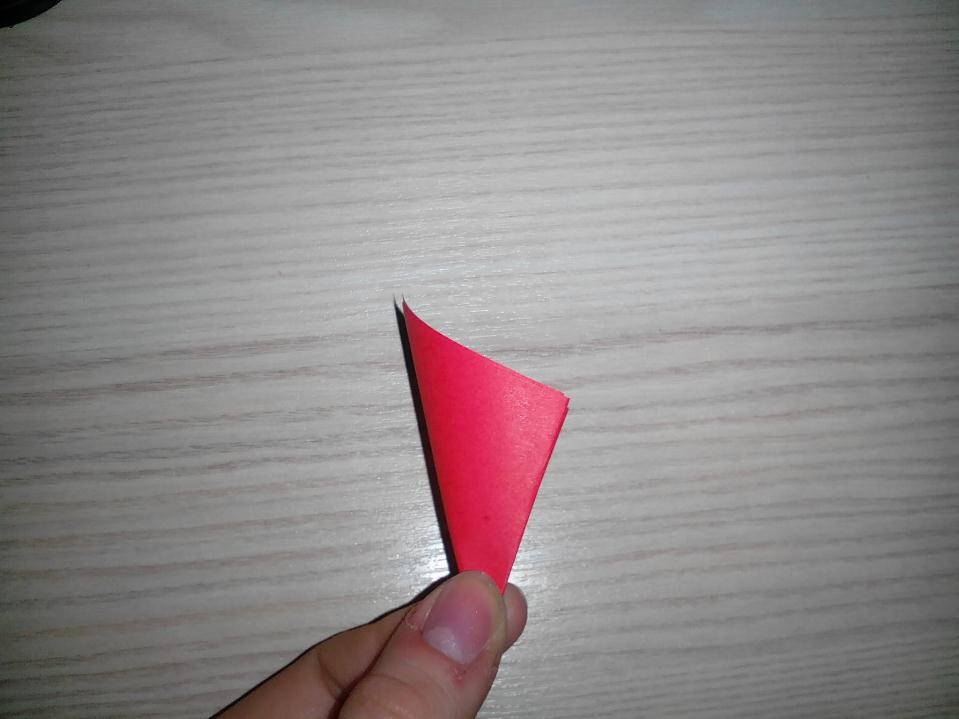 Спасибо
за работу
на уроке!
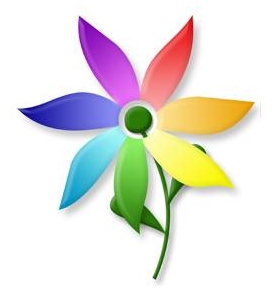